ABCs of Source-Assisted Web Application Penetration Testing with OWASP ZAP
Dan Cornell
@danielcornell
Agenda
Background
Why Use Source Code?
Hybrid Analysis Mapping (HAM) Background
Installation Instructions
ABCs
Attack Surface Enumeration
Backdoor Identification
Configuration Settings
Questions
My Background
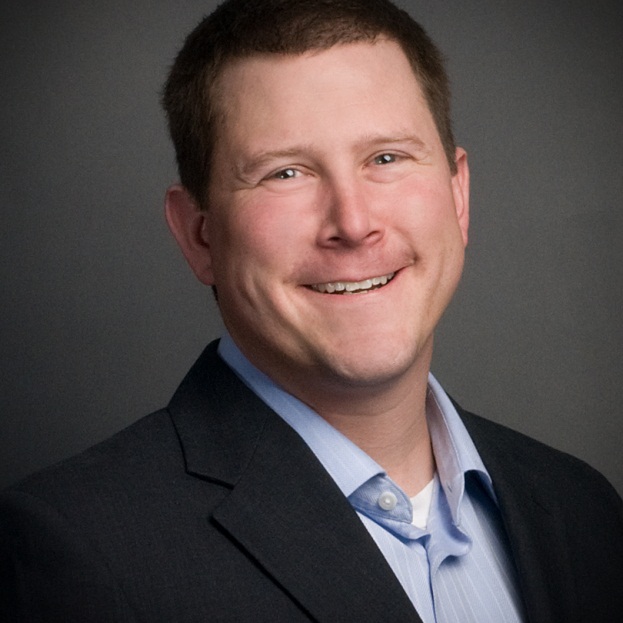 Dan Cornell, founder and CTO of Denim Group

Software developer by background (Java, .NET, etc)

OWASP San Antonio
OWASP OpenSAMM Benchmark
3
Denim Group Background
Secure software services and products company
Builds secure software
Helps organizations assess and mitigate risk of in-house developed and third party software
Provides classroom training and e-Learning so clients can build software securely
Software-centric view of application security
Application security experts are practicing developers
Development pedigree translates to rapport with development managers   
Business impact: shorter time-to-fix application vulnerabilities 
Culture of application security innovation and contribution
Develops open source tools to help clients mature their software security programs
Remediation Resource Center, ThreadFix
OWASP national leaders & regular speakers at RSA, SANS, OWASP, ISSA, CSI
World class alliance partners accelerate innovation to solve client problems
4
OWASP ZAP
Open source web proxy and dynamic application security testing tool
https://www.owasp.org/index.php/OWASP_Zed_Attack_Proxy_Project
Example Codebases
BodgeIt Store
Example vulnerable web application
https://github.com/psiinon/bodgeit
Java Spring Petstore
Example Spring application
https://github.com/spring-projects/spring-petclinic 
Railsgoat
Example vulnerable web application
https://github.com/OWASP/railsgoat
ThreadFix Community Edition
Application vulnerability management
And some other stuff
https://github.com/denimgroup/threadfix
Downloads
https://dl.dropboxusercontent.com/u/737351/endpoints.jar
https://dl.dropboxusercontent.com/u/737351/threadfix-release-2.zap
Why Use Source Code?
What’s the matter? Not l33t enough?

Often a question of goals
Prove a point
Gain maximum insight for minimum expenditure

Our testers love reversing mobile binaries
But is that what we want to pay them to do?
Hybrid Analysis Mapping Background
Merge the results of SAST and DAST testing
Funded via DHS S&T SBIR contracts
Department of Homeland Security Support
Currently in Phase 2 of a DHS S&T SBIR
Acronyms!
DHS = Department of Homeland Security
S&T = Directorate of Science and Technology
SBIR = Small Business Innovation Research
Geared toward developing new technologies for Federal customers

Hybrid Analysis Mapping (HAM)
Technology has been included with ThreadFix
Has also resulted in some other released components we will talk about today
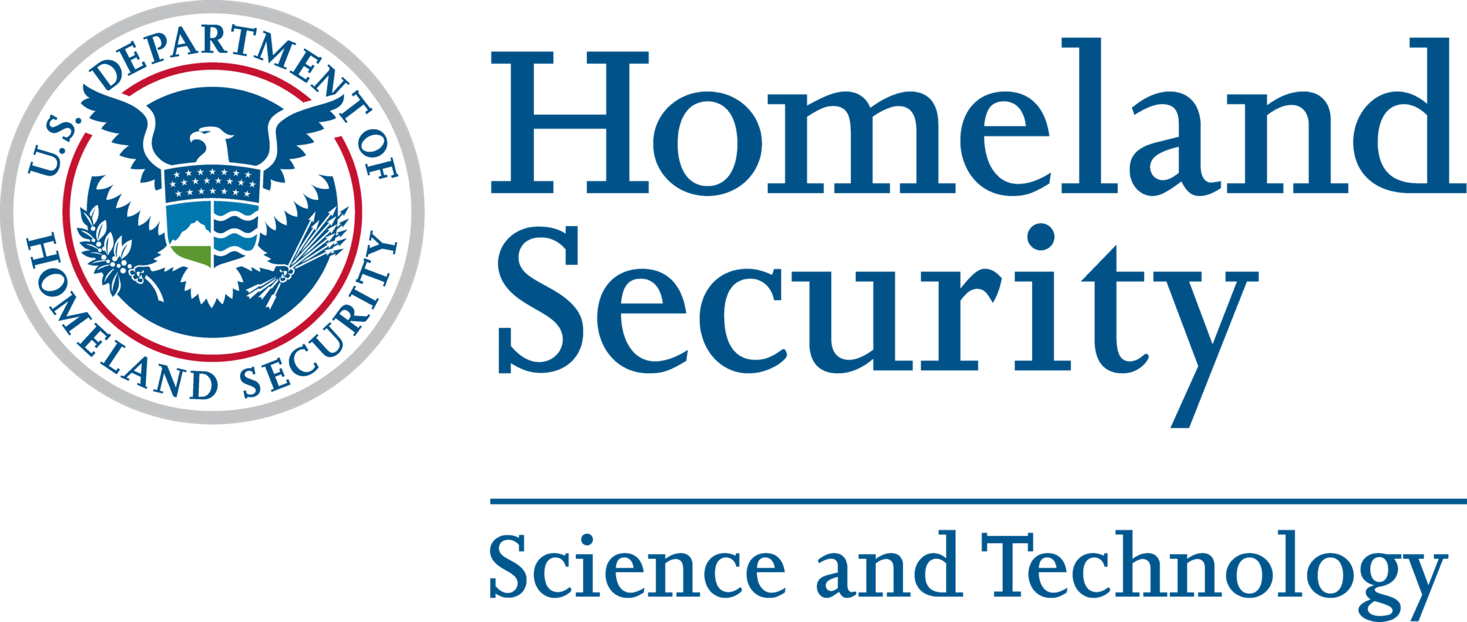 [Speaker Notes: -Good fit for the program – technology was something we thought the market wanted, but we probably wouldn’t have developed it on our own
-Including it in open source]
Hybrid Analysis Mapping (HAM)
Initial goal: Correlate and merge results from SAST and DAST

After we made that work, we found other stuff we could do with the technology
12
Hybrid Analysis Mapping (HAM)
Determine the feasibility of developing a system that can reliably and efficiently correlate and merge the results of automated static and dynamic security scans of web applications.

  







                       HP Fortify SCA				IBM AppScan Standard
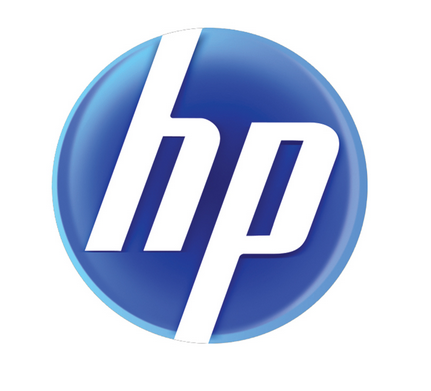 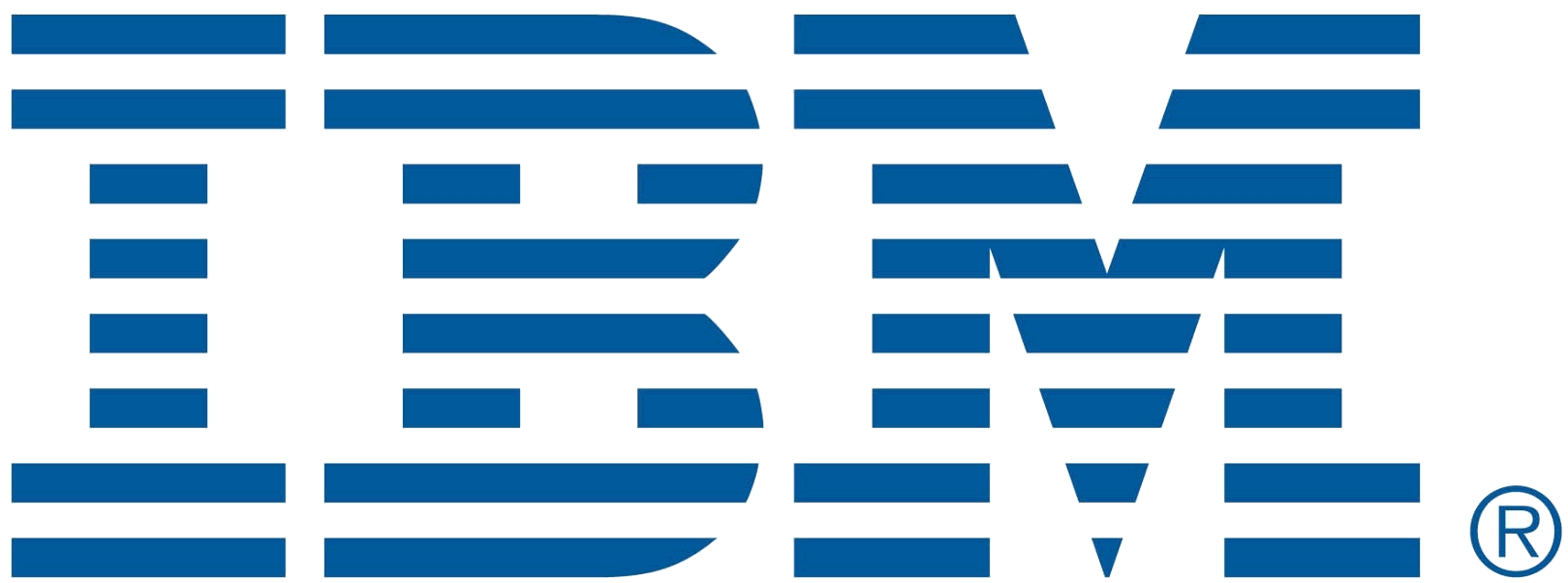 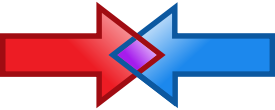 13
Dynamic Application Security Testing (DAST)
Spider to enumerate attack surface
Crawl the site like Google would
But with authentication / session detection

Fuzz to identify vulnerabilities based on analysis of request/response patterns
If you send a SQL control character and get a JDBC error message back, that could indicate a SQL injection vulnerability

A finding looks like (CWE, relative URL, [entry point])
14
Static Application Security Testing (SAST)
Use source or binary to create a model of the application
Kind of like a compiler or VM
Perform analysis to identify vulnerabilities and weaknesses
Data flow, control flow, semantic, etc
A finding looks like (CWE, code/data flow)
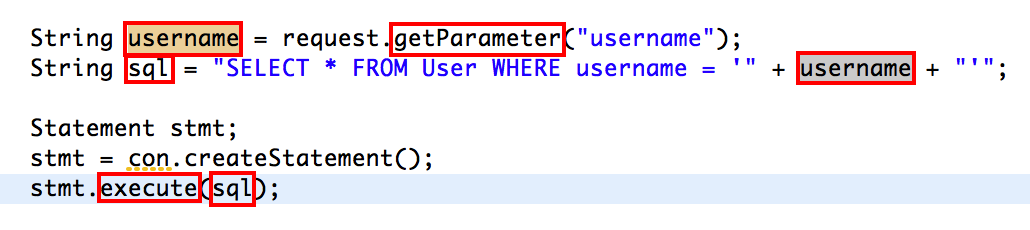 15
Hybrid Analysis Mapping Sub-Goals
Standardize vulnerability types
Settled on MITRE Common Weakness Enumeration (CWE)

Match dynamic and static locations
Use knowledge of language/web framework to build attack surface database

Improve static parameter parsing
Parse out of source code to match with DAST result
16
Information Used
Source Code
Git, Subversion, Local Copy

Framework Type 
Java: JSP, Spring, Struts
C#: .NET WebForms, .NET MVC
Ruby: Rails
PHP: in progress

Extra information from SAST results (if available)
17
Unified Endpoint Database
EndpointQuery
dynamicPath
staticPath
Parameter
httpMethod
codePoints [List<CodePoint>]
informationSourceType

EndpointDatabase
findBestMatch(EndpointQuery query): Endpoint
findAllMatches(EndpointQuery query): Set<Endpoint>
getFrameworkType(): FrameworkType
Merging SAST and DAST Results
I have a DAST result:
(“Reflected XSS”, /login.jsp, “username” parameter)
Query the Endpoint Database:
Entry point is com.something.something.LoginController.java, line 62
Search the other findings for SAST results like:
(“Reflected XSS”, source at com.something.something.LoginController.java, line 62)

If you find a match – correlate those two findings
Magic!
[Speaker Notes: -There’s a little bit more to this, but hopefully this gets the idea across]
That’s Great But I Want More
So our research produced a successful/valuable outcome
Hooray
But – given these data structures, what else can we do?

From an EndpointDatabase we can:
Get all of the application’s attack surface
Map DAST results to a specific line of code

Given those capabilities we can:
Pre-seed scanners with attack surface
Map DAST results to lines of code in a developer IDE
Map DAST results to lines of code in SonarQube
[Speaker Notes: -A cool thing about this research is that we were successful building what we set out to build, and then we found even more things we could do with the technology]
Scanner Seeding
What if we could give the DAST spidering process a head start?
Pre-seed with all of the attack surface
Landing pages that link in to the application
Hidden directories
Backdoor or “unused” parameters

Currently have plugins for OWASP ZAP and BurpSuite
Plugin for IBM Rational AppScan Standard is in progress
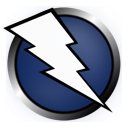 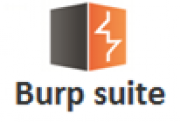 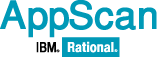 https://github.com/denimgroup/threadfix/wiki/Scanner-Plugins
Final Thoughts on SBIR Work with DHS S&T
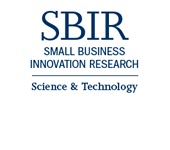 Great use of the SBIR program
In my humble and totally unbiased opinion

Proved to be the tipping point to developing HAM
HAM was interesting, but required material investment

Research produced a successful outcome (we think)
We found other things we could do with the technology
Released much of it open source to increase adoption
Getting the Plugin
Main ThreadFix site
https://github.com/denimgroup/threadfix/
ThreadFix build instructions
https://github.com/denimgroup/threadfix/wiki/Development-Environment-Setup
“Running ThreadFix Without an IDE”
Download plugins from ThreadFix
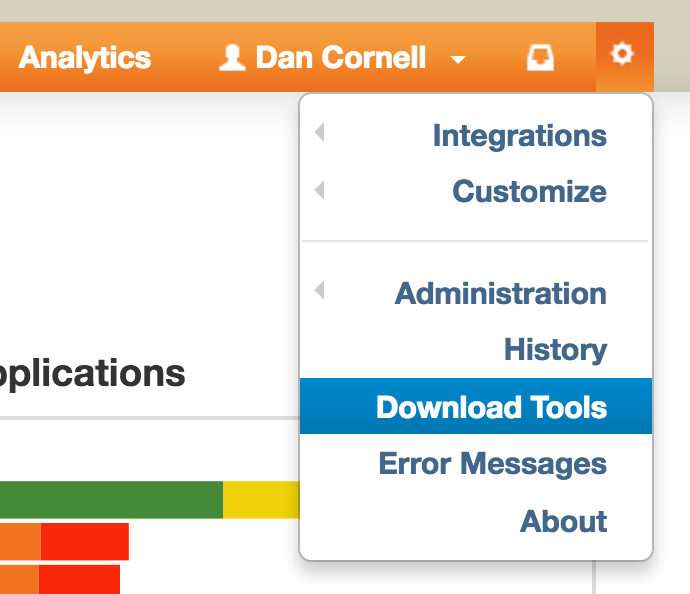 Plugin Installation Instructions
OWASP ZAP plugin installation instructions
https://github.com/denimgroup/threadfix/wiki/Zap-Plugin

Plugins also available for:
Portswigger BurpSuite Professional
IBM Rational AppScan (soon)
ABCs
Attack Surface Enumeration
Backdoor Identification
Configuration Settings
Attack Surface Enumeration
Find all of the attack surface
URLs
Parameters that will change application behavior
Future: Cookies, other HTTP headers

Why is this a problem?
Hidden landing pages
Multi-step processes that automated crawls don’t traverse
Unknown parameters
Debug/backdoor parameters (will discuss this further)

Great for REST APIs support single-page web applications and mobile applications
Attack Surface Enumeration Benefits
Reduce false negatives from scanners
Better coverage for standard fuzzing

Pen test all of the application
Endpoints CLI Notes
Syntax: java –jar [jar-name].jar /path/to/source

JAR name will change based on build ID
After Maven build, can also be found in: $GIT/threadfix/threadfix-cli-endpoints/target/
You want the ”-jar-with-dependencies” JAR

Will output list of HTTP methods, URLs and parameters based on analysis of the source code
Attack surface!
Command Line Demo
[Speaker Notes: -ASP.NET example]
Scanner Attack Surface Seeding Demo
[Speaker Notes: -BodgeIt example]
Backdoor Identification
What are all of the parameters the application will respond to?
Are all of those parameters supposed to be there?

Cold Fusion application example
Send any page a parameter named “d” and…
The order with the ID matching the value passed in the “d” parameter gets deleted
D’Oh!
Backdoor Identification Demo
[Speaker Notes: -BodgeIt example]
Configuration Settings
MVC frameworks: Auto-binding vulnerabilities

Take the guesswork out of the process
Configuration Settings Notes
Look for long parameter names with lots of “.” characters
Typically indicates open autobinding situations
Why is autobinding so open in that case? May be justified, but it is a least “interesting”
Configuration Settings Example
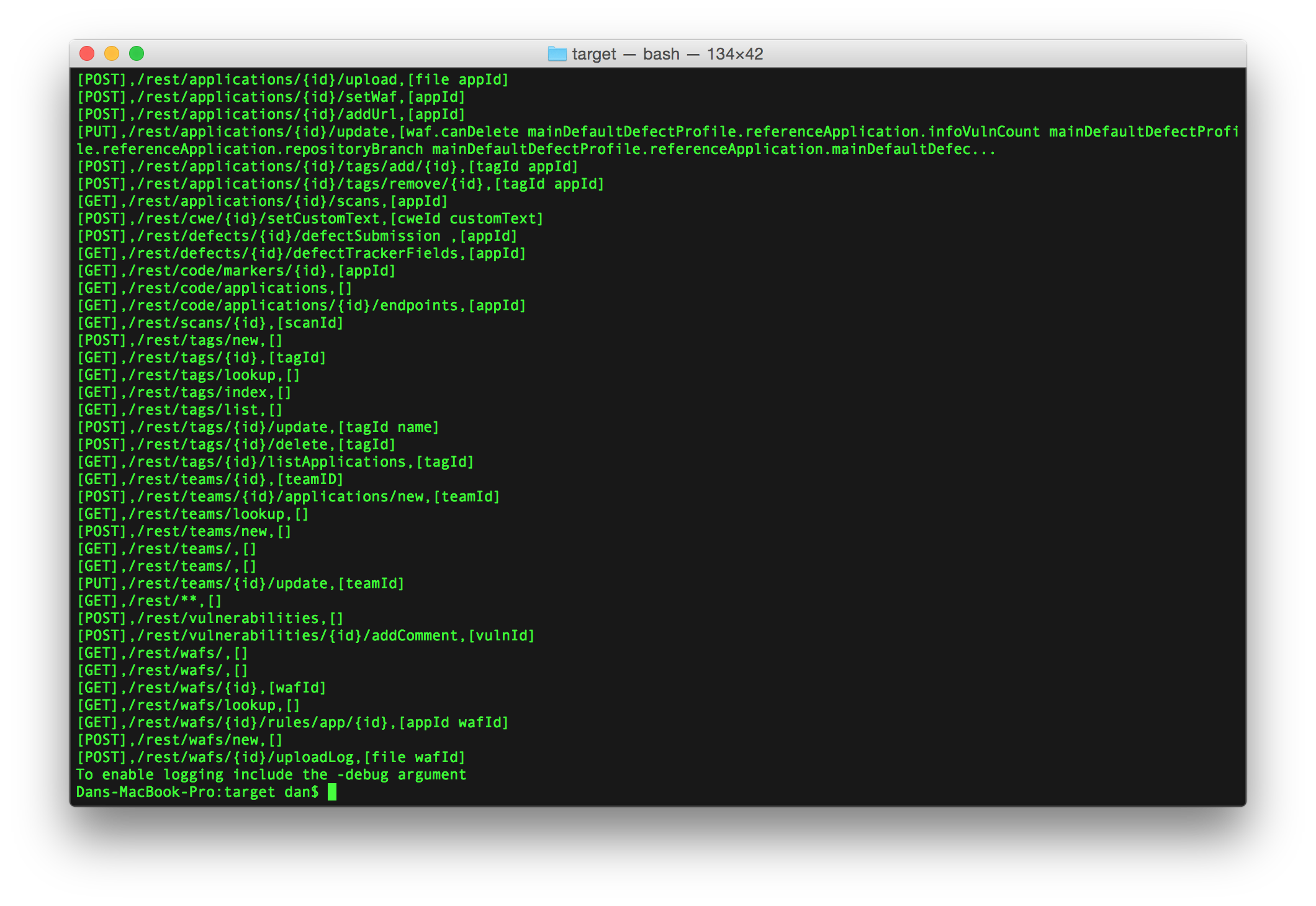 [Speaker Notes: -ThreadFix example
-RailsGoat example]
Source Code Assisted Pen Testing
What we’ve covered
A couple of topics
Automation/tool support

What else is there we could do?
A lot!
Authentication, authorization, crypto, etc

What would be great
More comprehensive framework
Better automation/tool support (for that framework)
Questions / Contact Information
Dan Cornell
Principal and CTO
dan@denimgroup.com
Twitter @danielcornell
(844) 572-4400

www.denimgroup.com
www.threadfix.it
37